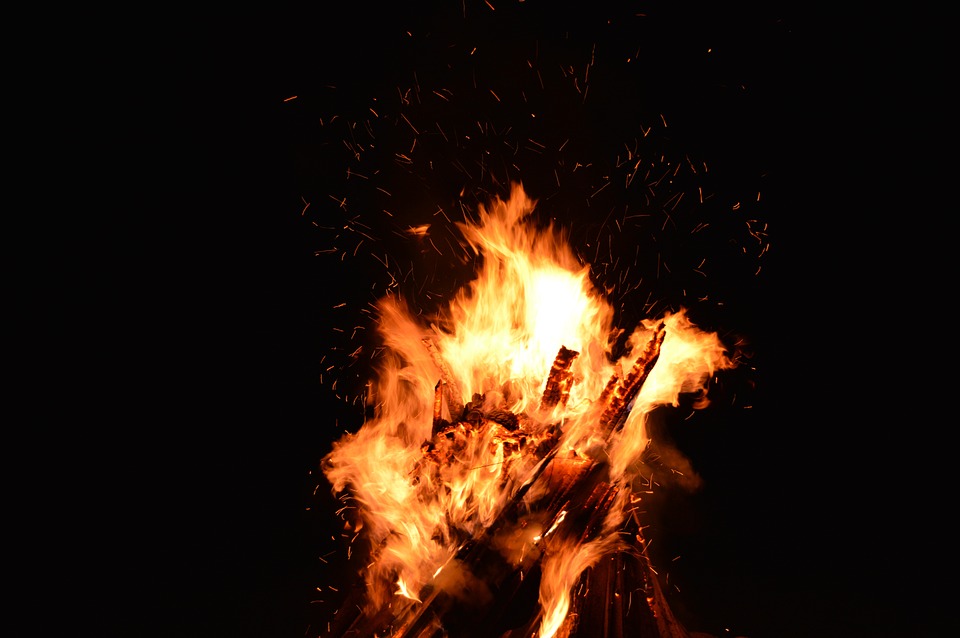 Zeal
What Happened To The Fire?
What Is Zeal?
The word zeal is translated from the Greek word zelos.
“Strive, desire, exert oneself earnestly, to be deeply concerned” (Arndt & Gingrich).

Zealous is translated from zeloo.
“To burn with zeal, to be heated, to boil… to desire earnestly, pursue… to strive after, busy oneself about” (Thayer).
What Is Zeal?
The English word zeal comes from the Greek word zelos.

“Intense ardor in the pursuit of some end; passionate eagerness in favor of a person or cause; earnest enthusiasm (for something or someone) as displayed in action” (World Book Dictionary).
What Is Zeal?
“let us run with endurance the race that is set before us” (Heb. 12:1)

“fight the good fight of faith” (1 Tim. 6:12)

“always abounding in the work of the Lord” (1 Cor. 15:58)

“whatever your hand finds to do, do it with your might” (Eccl. 9:10)
How To Properly Express Our Zeal
“Do not let your heart envy sinners, but be zealous for the fear of the Lord all the day” (Prov. 23:17).

“But it is good to be zealous in a good thing always” (Gal. 4:18).
How To Properly Express Our Zeal
The Jews were lost because they had a zeal for God, but not according to knowledge (Rom. 10:1-3).

Paul had the same problem (Acts 22:3; Gal. 1:14; Phil. 3:6).
How To Properly Express Our Zeal
Worship
John 4:23-24
Matthew 15:8
Ephesians 5:19
How To Properly Express Our Zeal
Worship
Evangelism
John 4:28-29
Acts 8:4
Acts 9:31
Acts 11:22-24
How To Properly Express Our Zeal
Worship
Evangelism
Bible Study
Acts 17:11
1 Thessalonians 2:13
2 Timothy 2:15
How To Properly Express Our Zeal
Worship
Evangelism
Bible Study
Doing Good
Titus 2:14
John 15:2, 6
Matthew 25:30
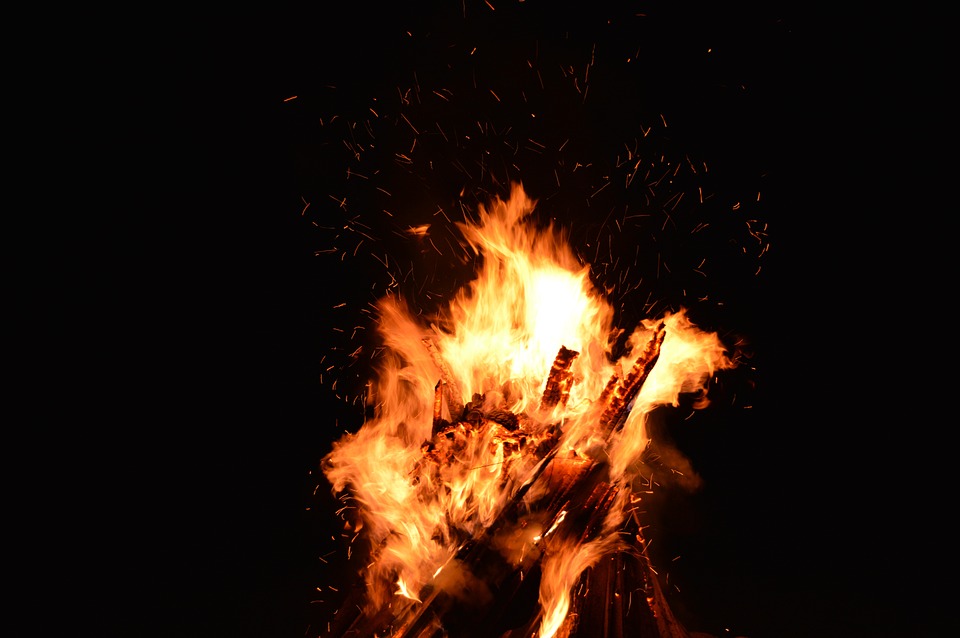 Zeal
What Happened To The Fire?